Albert ‘Tibby’ Cotter
The Australian cricketer who survived Gallipoli but died in the battle of Beersheba.
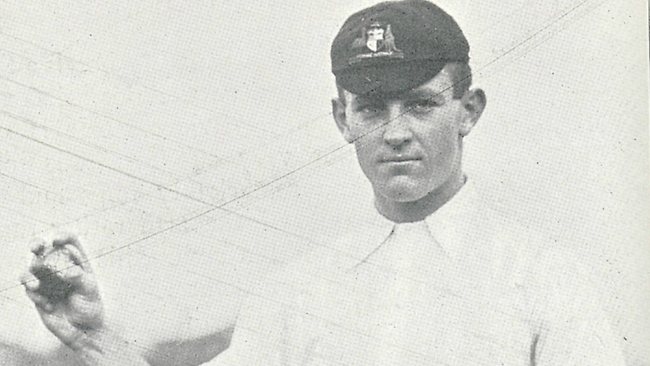 [Speaker Notes: http://www.theaustralian.com.au/in-depth/anzac-day/wwi-death-of-test-hero-albert-tibby-cotter-revealed/news-story/6d86bacde0f5bc84ce5cae292b2c8833]
Albert ‘Tibby’ Cotter walkway, Sydney
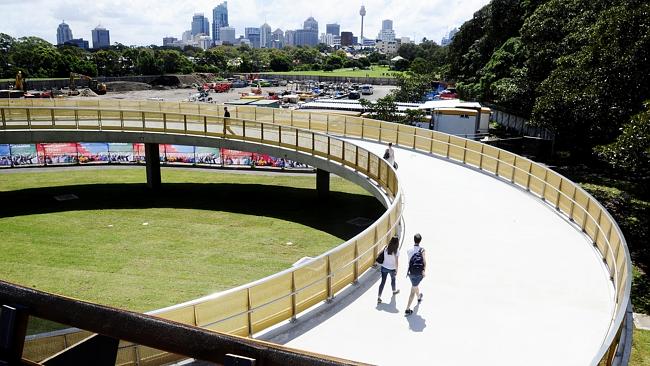 [Speaker Notes: Tibby Cotter Walkway. Picture John Appleyard http://www.dailytelegraph.com.au/newslocal/city-east/13m-albert-tibby-cotter-bridge-budget-blowout-under-investigation/news-story/fd74ad199d87c29ec301cdf68add1d6e]
World War I recruitment poster
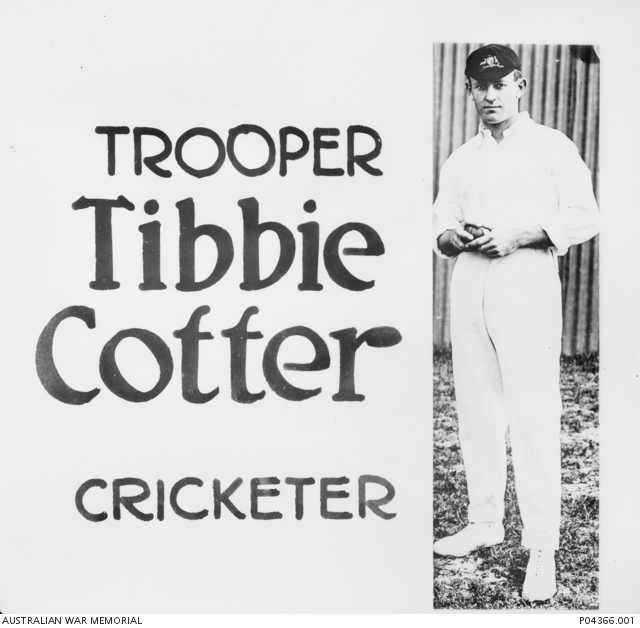 [Speaker Notes: Tibbie Cotter WW1 recruitment poster - https://www.awm.gov.au/collection/P04366.001]
The Light Horse Charge at Beersheba
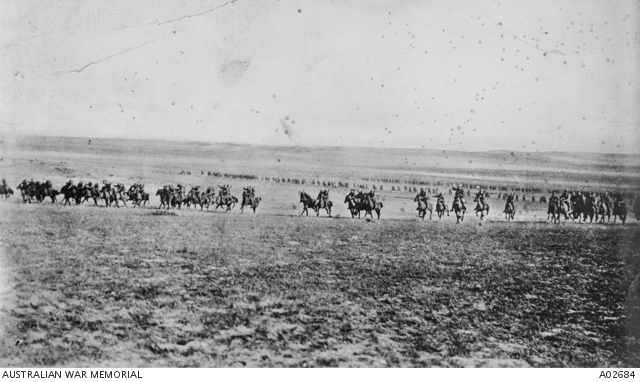 [Speaker Notes: Disputed picture of the charge at Beersheba (or re-enactment) – Australian War memorial https://www.awm.gov.au/collection/A02684/  It was probably taken when two regiments of the 4th Brigade, Australian Light Horse, re-enacted the charge for the official photographer Frank Hurley, at Belah on 7 February 1918.]
Jumping the trenches
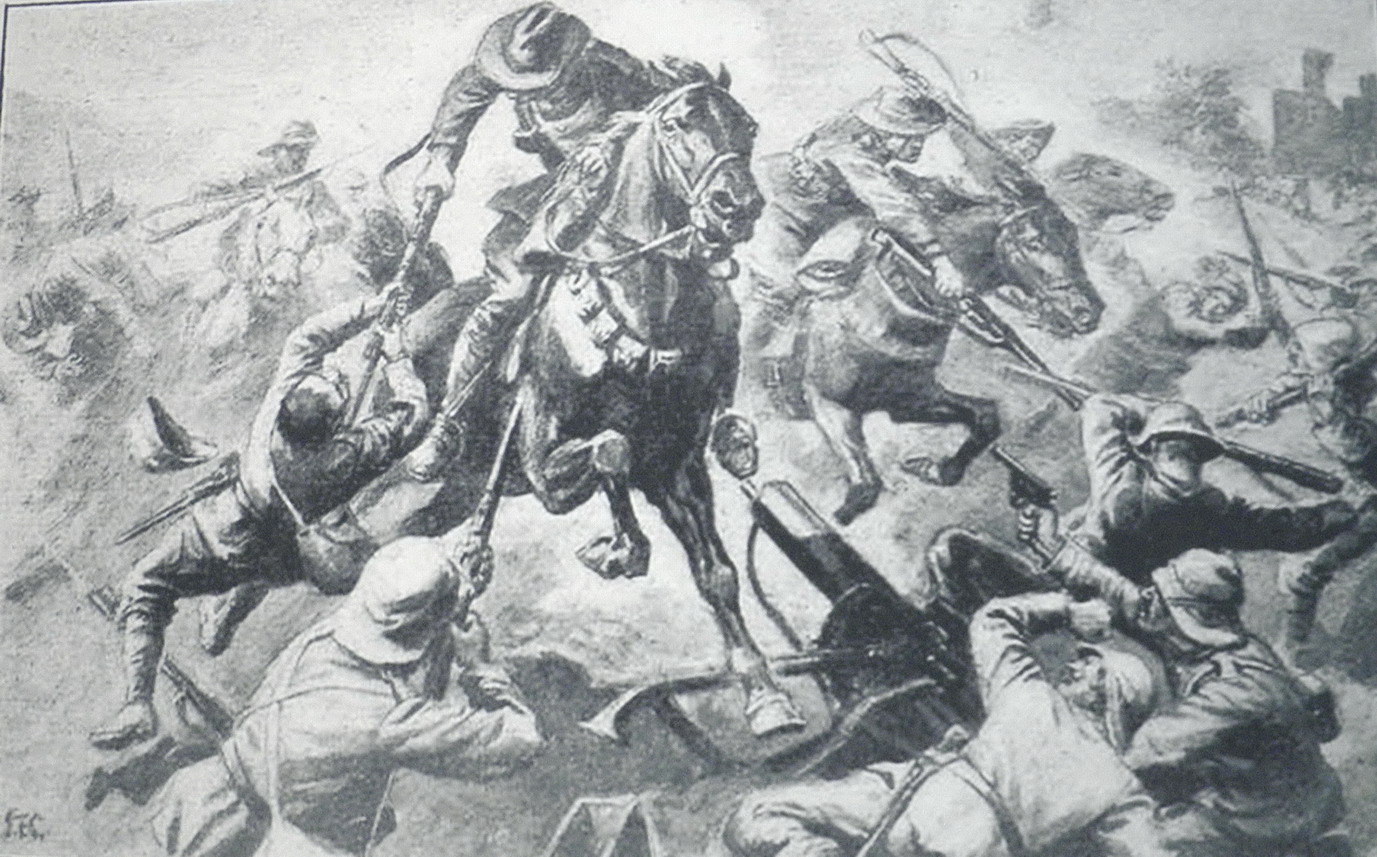 [Speaker Notes: Jumping the trenches – from a photograph at an exhibition in Beersheba in 2012]
‘Scotty’ Bolton
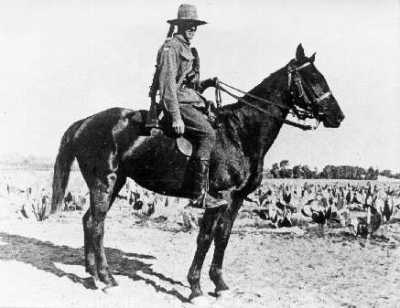 [Speaker Notes: Sloan ‘Scotty’ Bolton and Monty - https://anzacday.org.au/trooper-sloan-scotty-bolton-dcm]
Counting the cost – Cotter marked X
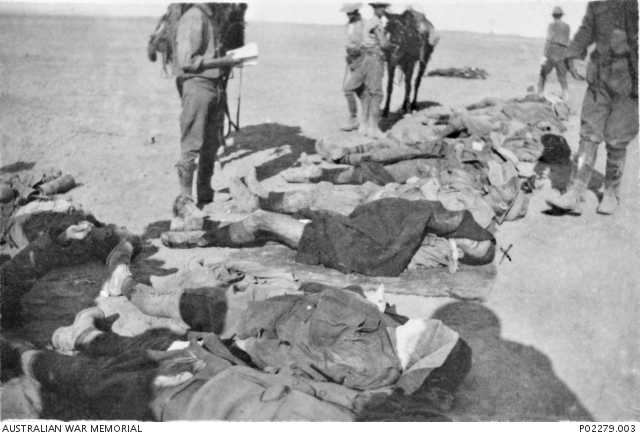 [Speaker Notes: Counting the dead https://www.awm.gov.au/collection/P02279.003 One marked X is believed to be Tibbie Cotter.]
Cotter’s grave, Be’er Sheva cemetery
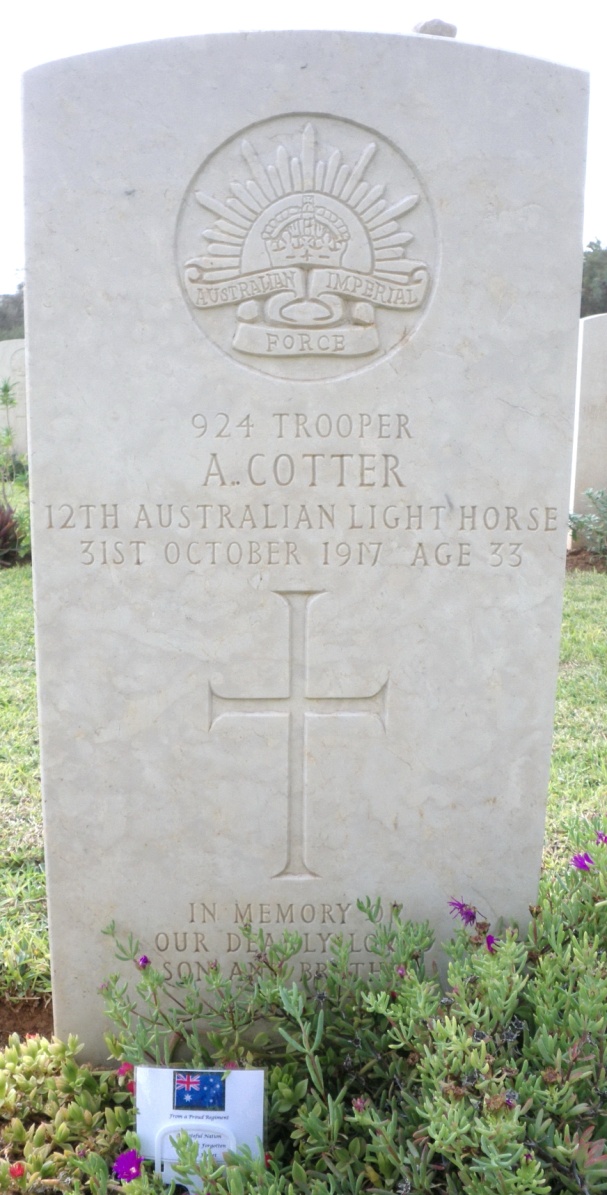 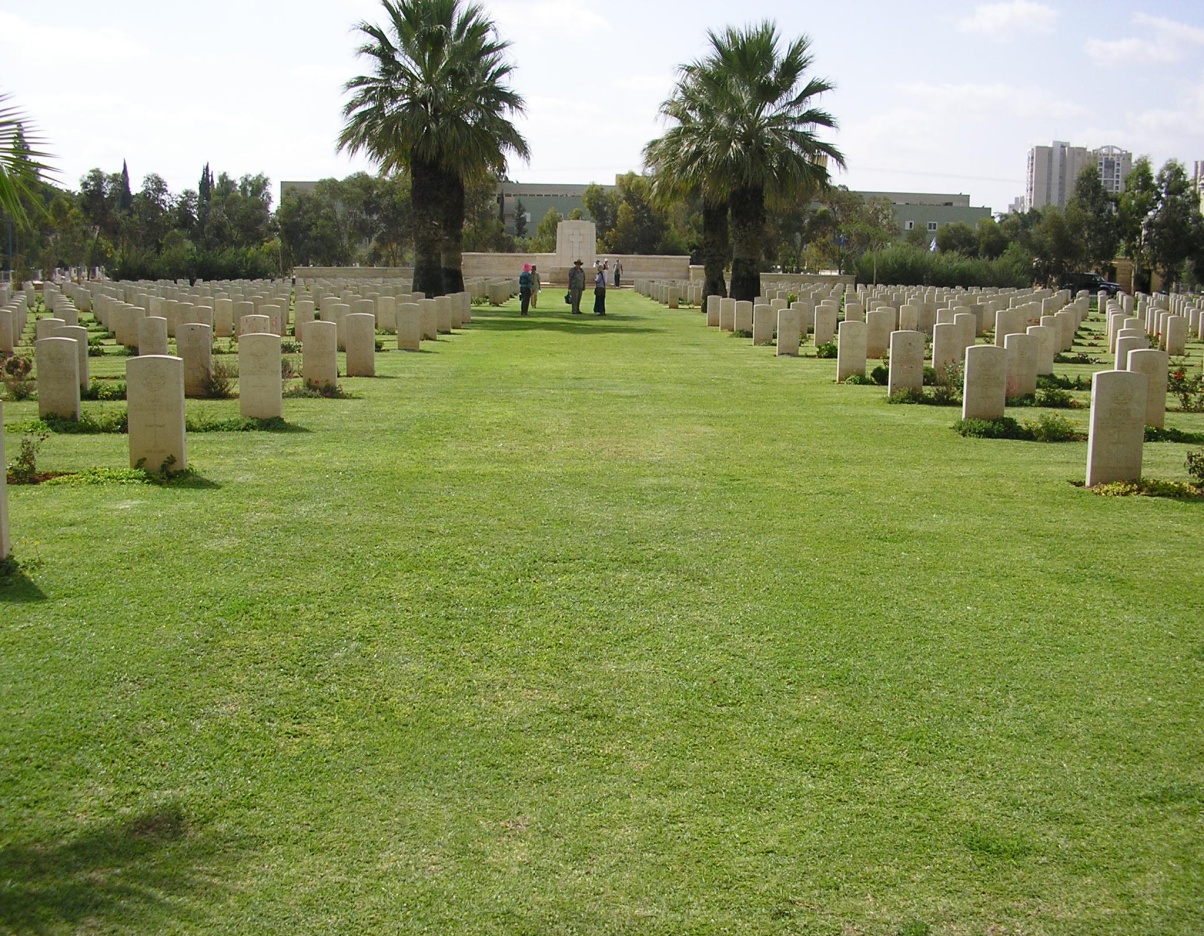 [Speaker Notes: Cotter’s grave, Be’er Sheva Cemetery – J Curry
Be’er Sheva Commonwealth War Graves cemetery – J Curry]
Significance of Beersheba victory
Turned the tide of the war in the Middle East 
Ultimately led to the collapse of the Ottoman Empire 
Paved the way for the taking of Gaza, Jerusalem and the whole of the ancient Holy Land and the unfolding of many biblical prophecies
The Allied victory led to the creation of the present day nations of Israel, Jordan, Lebanon and Syria 
The courage of these ‘madmen’ sent fear into the Turks. 
Created ANZAC legend and etched the Light Horse in the annals of history.